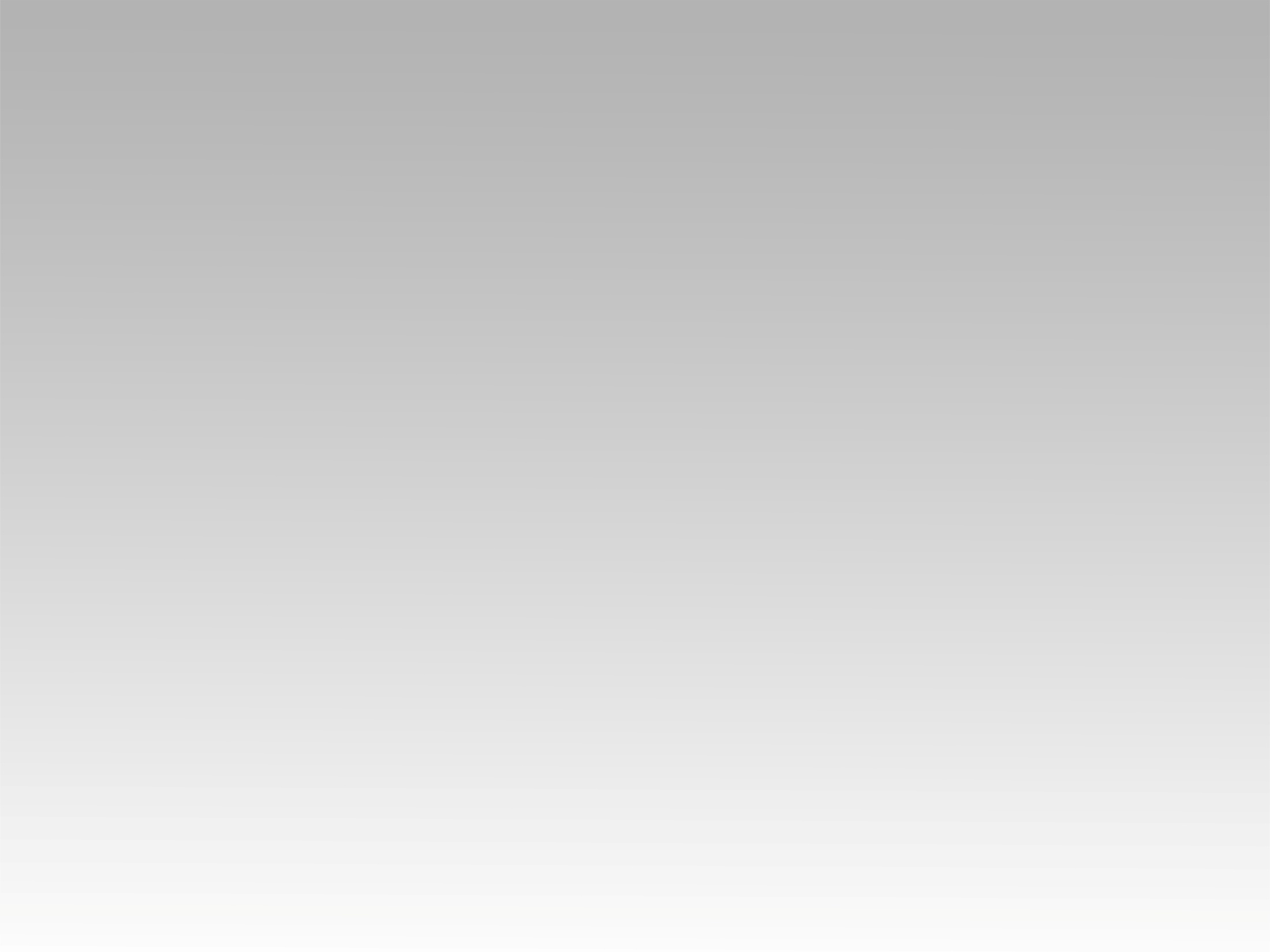 ترنيمة 
انت مليكنا
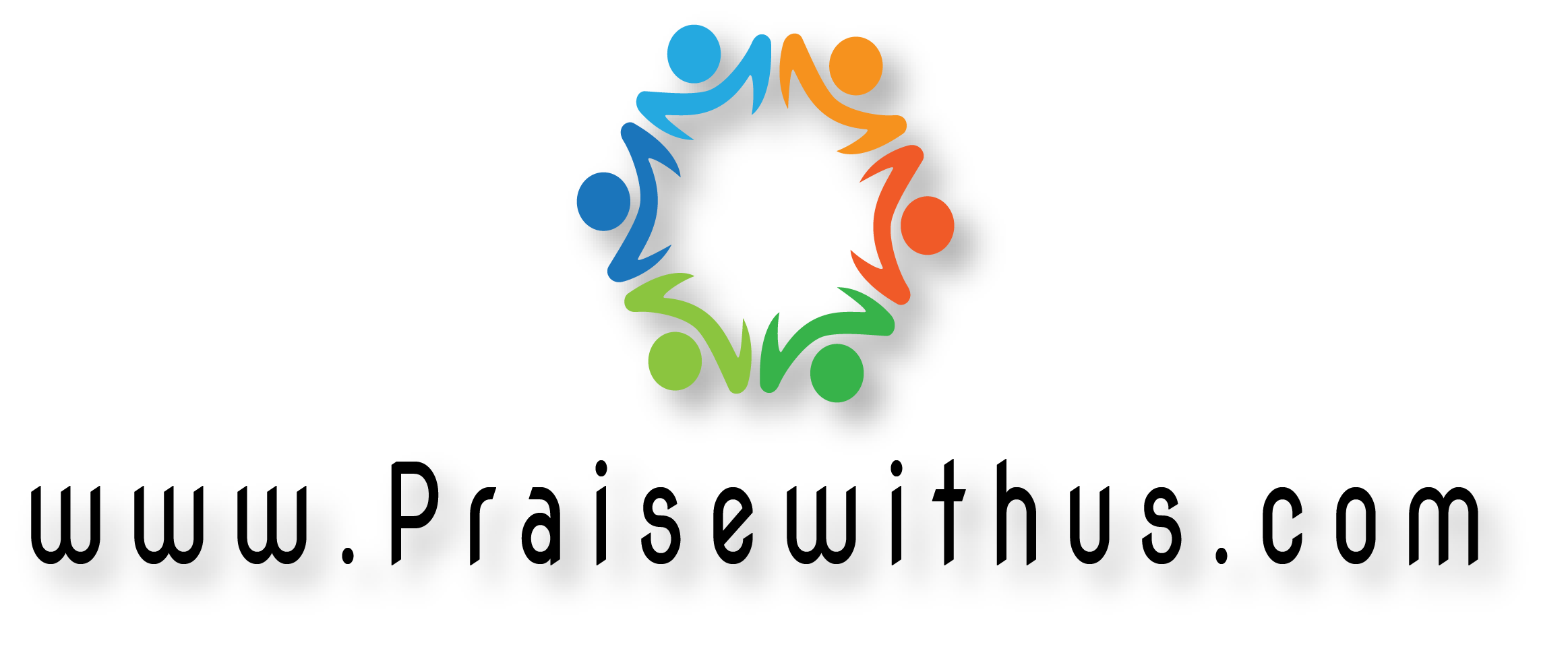 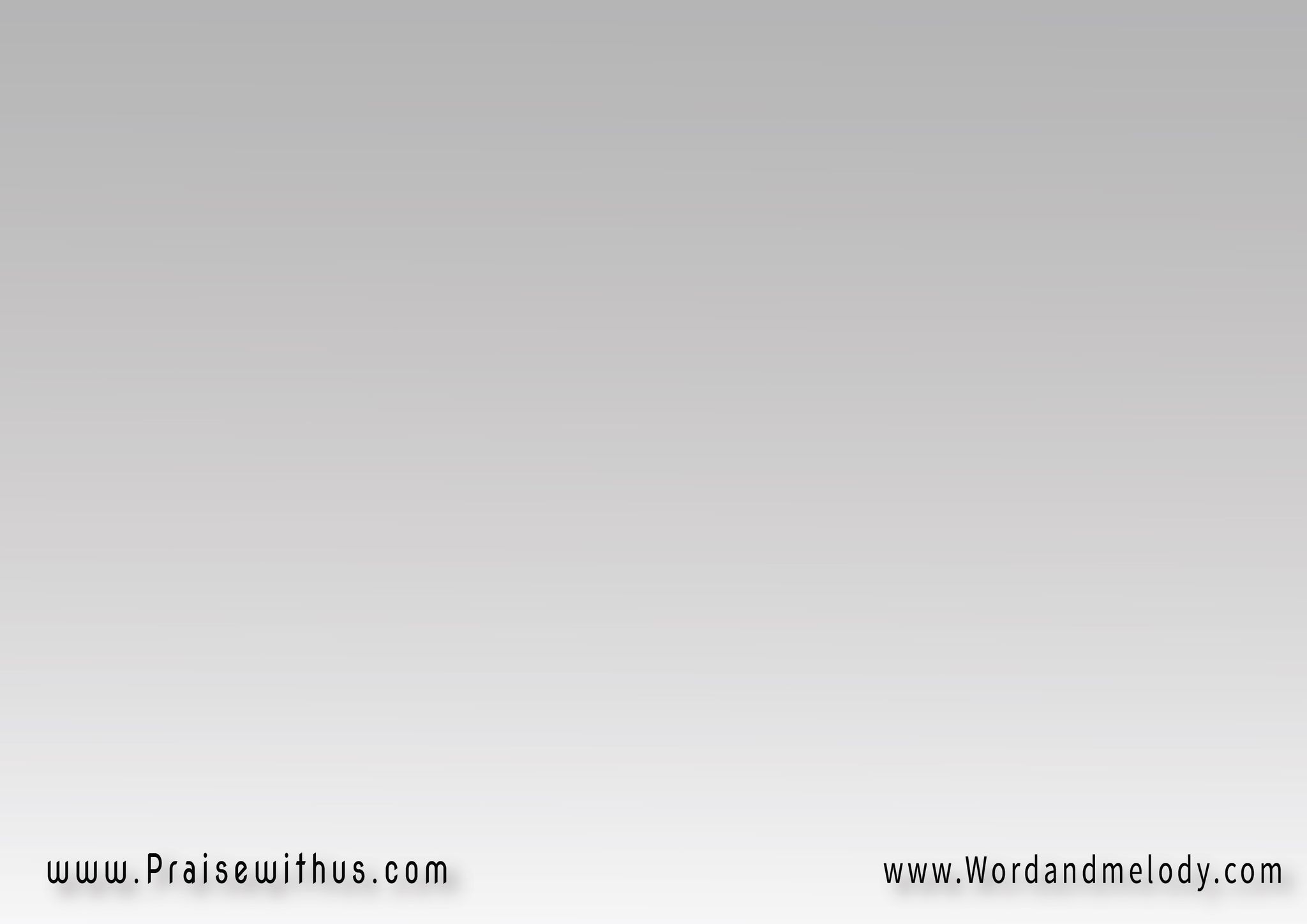 القرار:
(أنت مليكنا)4
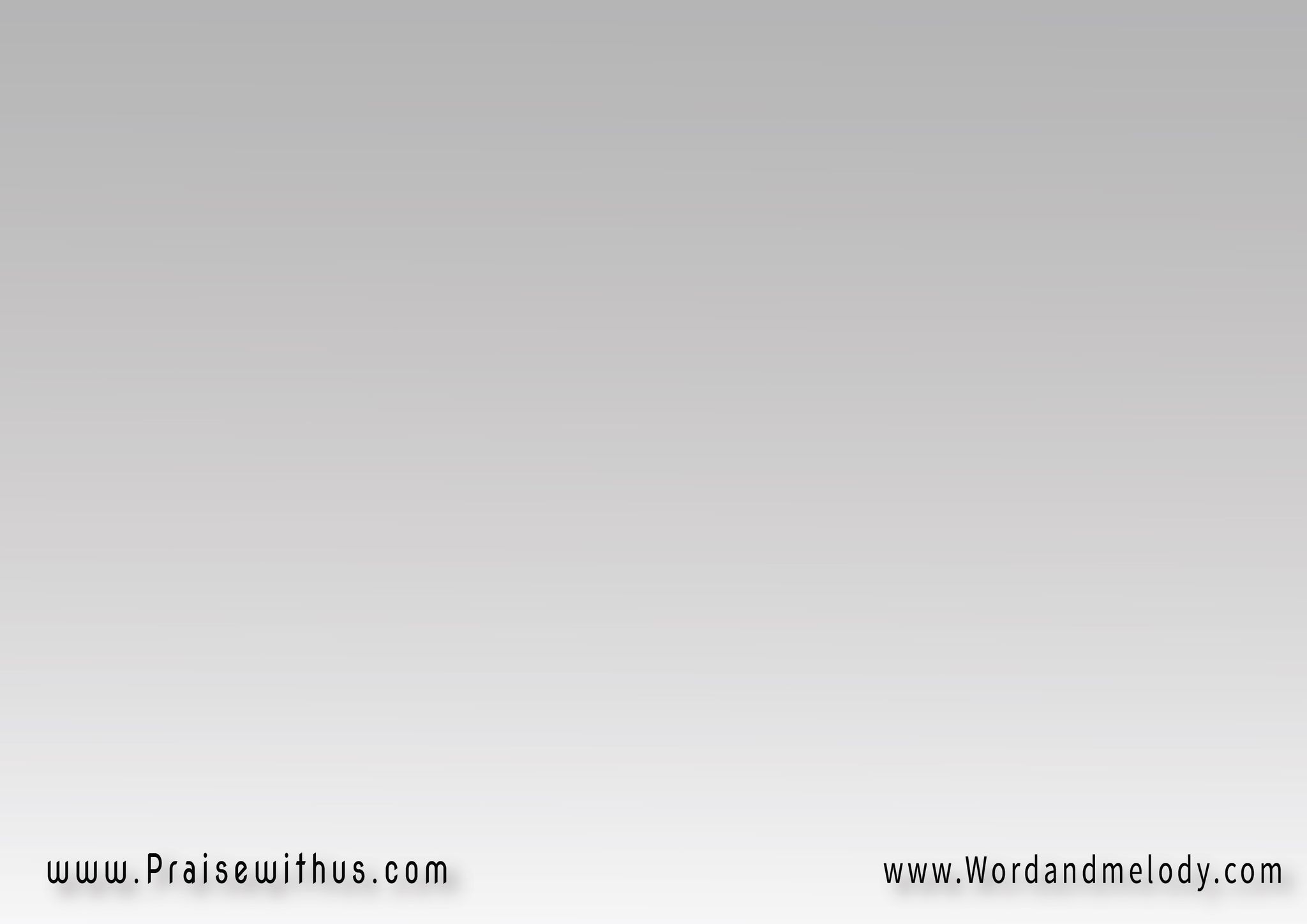 1- 
(سد علينا الآن 
ولتملا المكان)2
بسكيب عجيب 
من روحك الحنان الآن
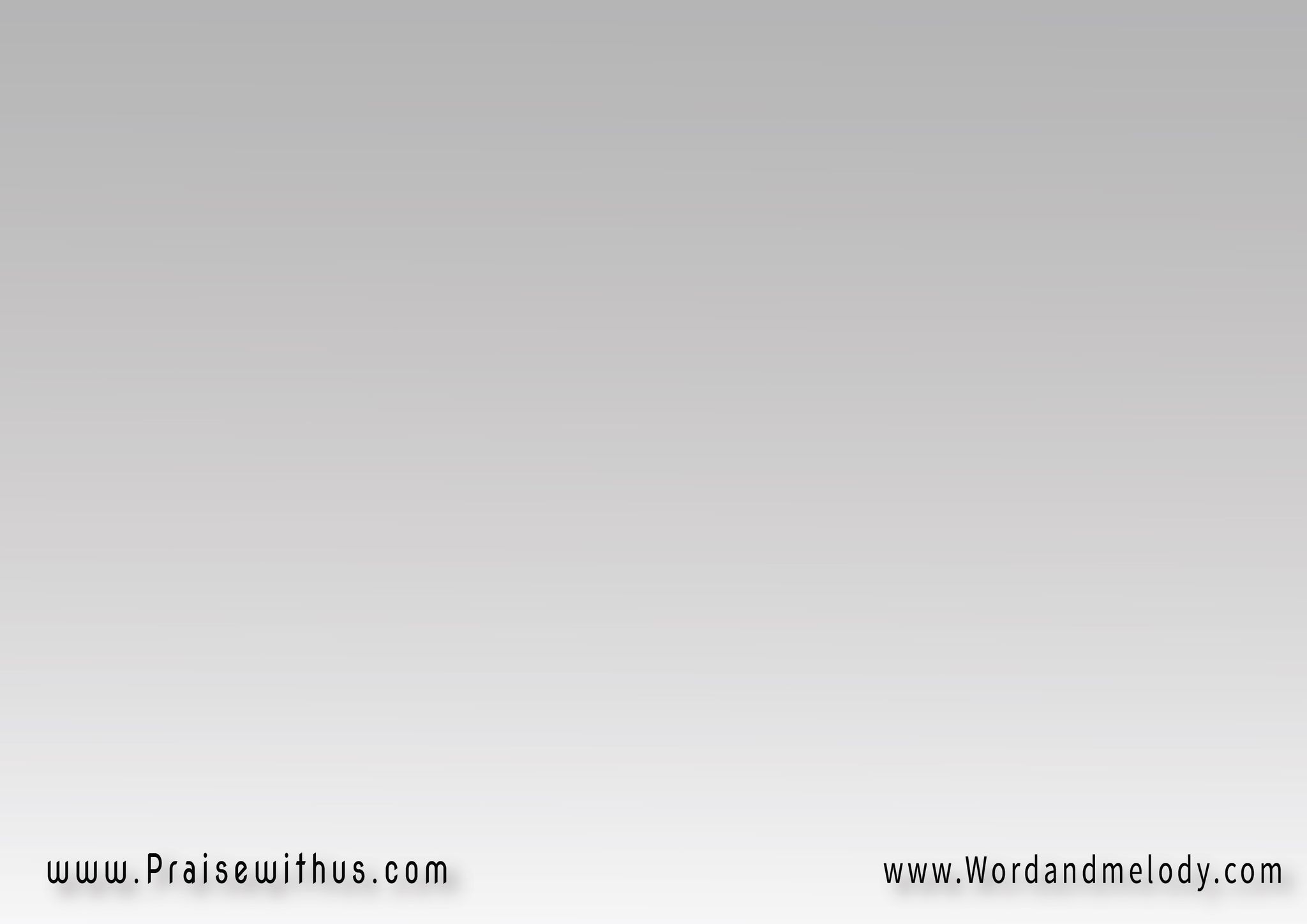 القرار:
(أنت مليكنا)4
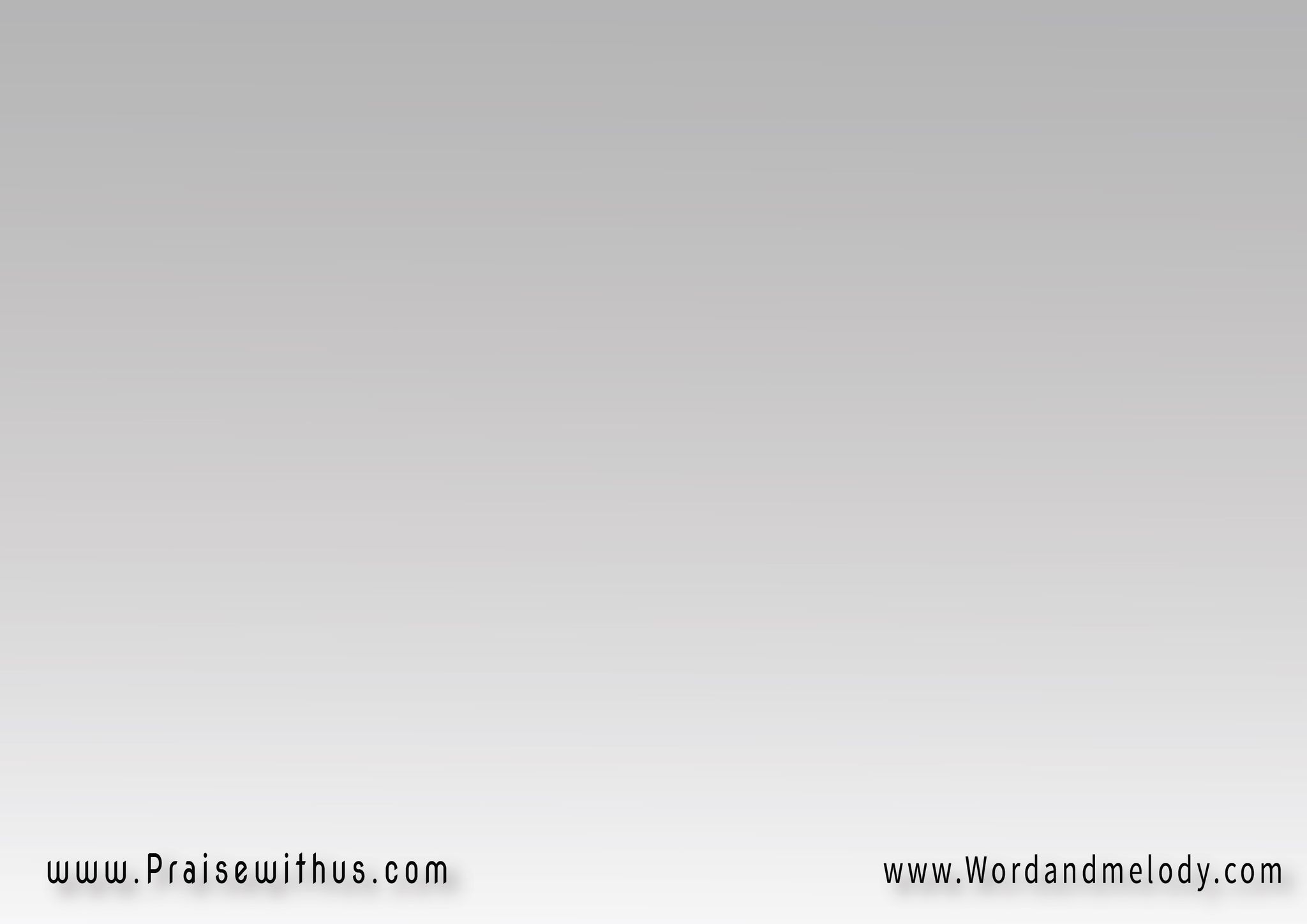 2- 
(بقوة روحك 
ألمس قلوبنا)2
واحتياجاتنا 
أيضا ترنيمنا الآن
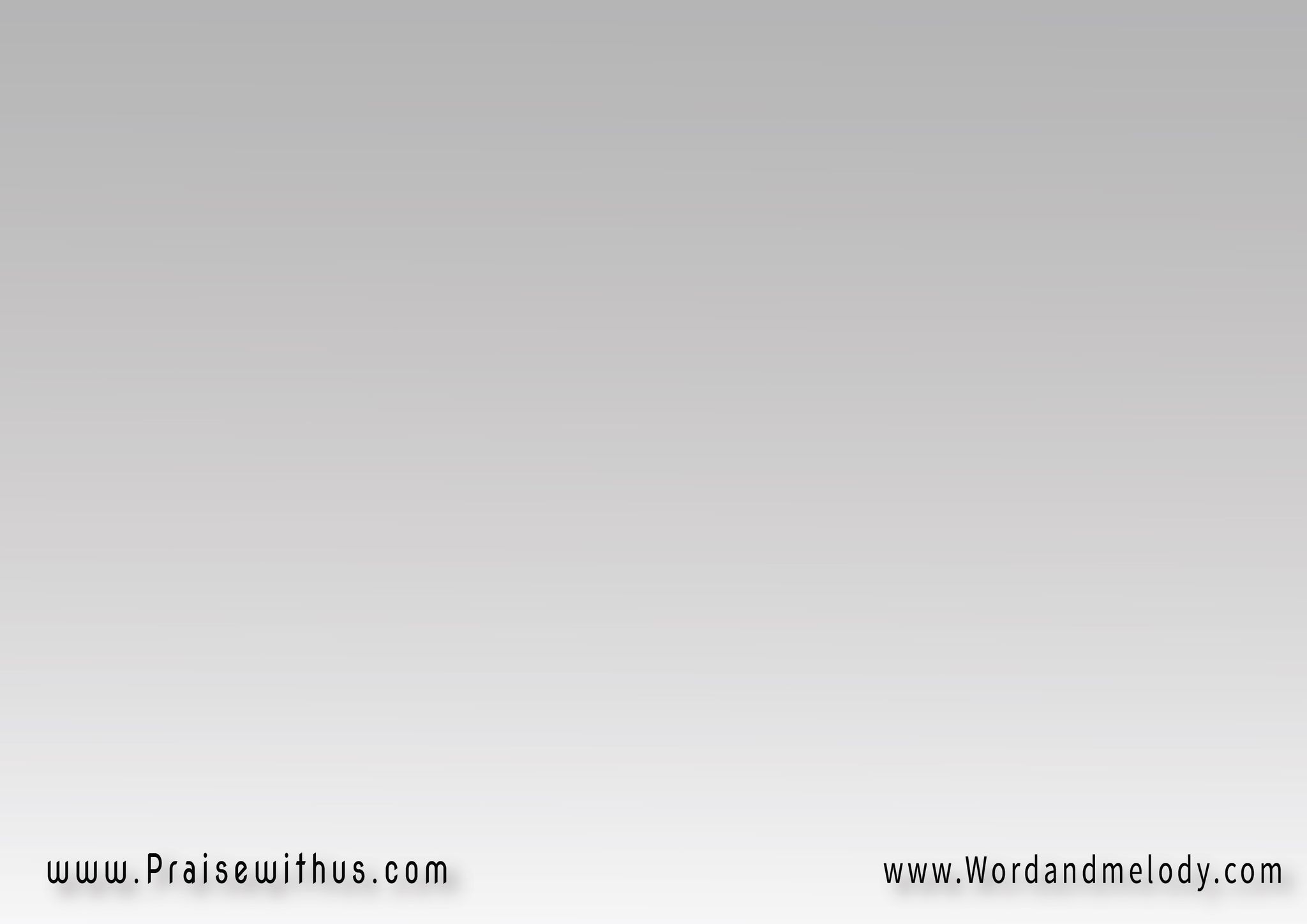 القرار:
(أنت مليكنا)4
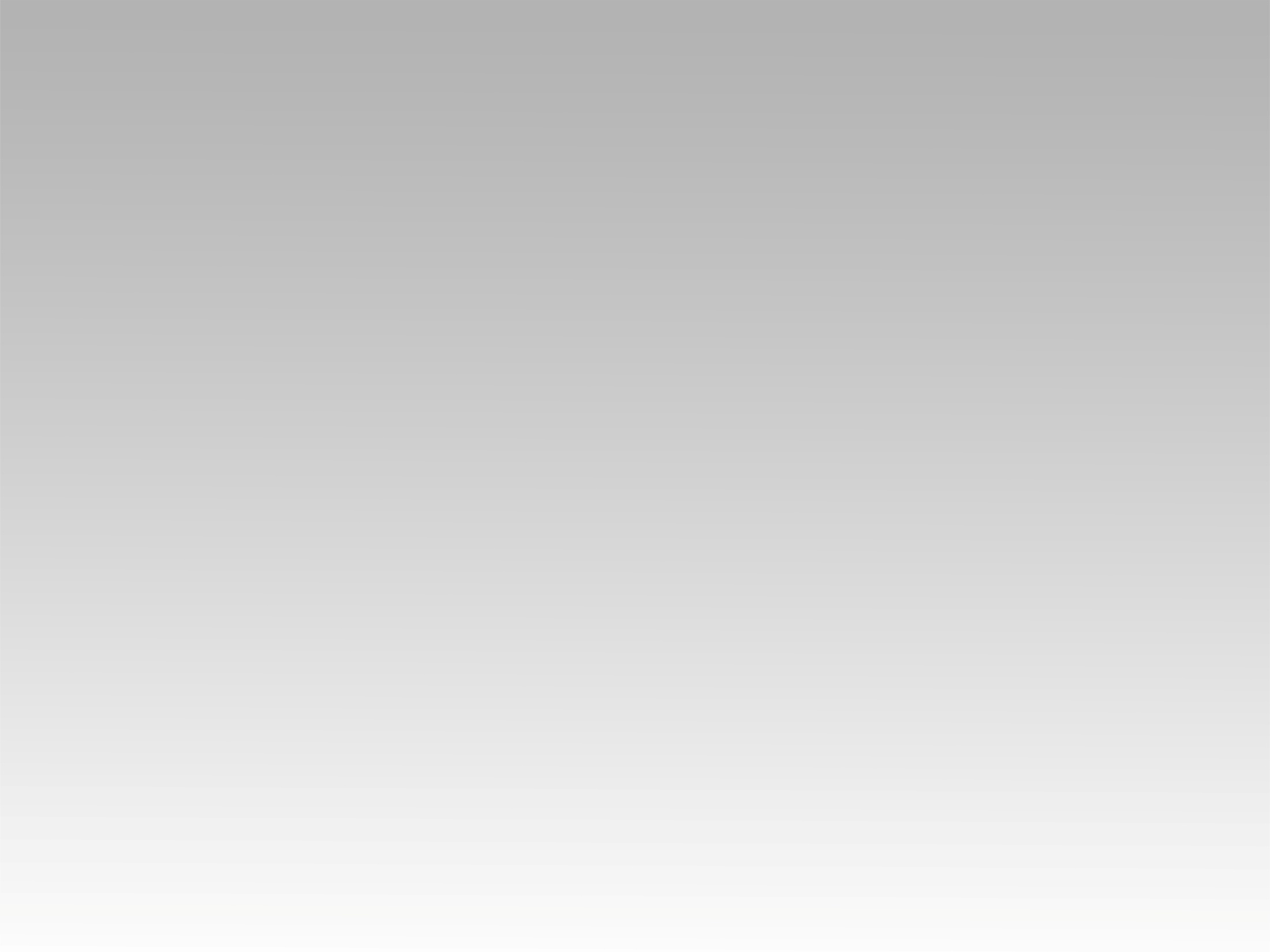 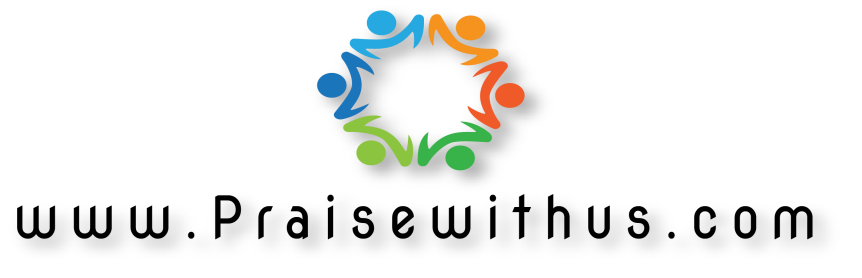